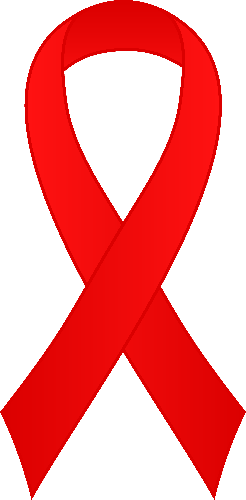 Quality Management 101 SeriesModule 3 Performance Measurement
Nanette Brey Magnani, EdD, National QI Coach, Consultant
Diona Walker, MSPH, Services Quality Manager
Hosted by:  Louisiana Department of Health HIV/STD Program ste Louisiana Department of Health-STD/HIV Program
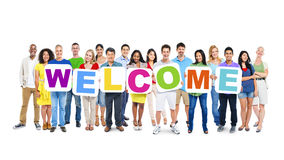 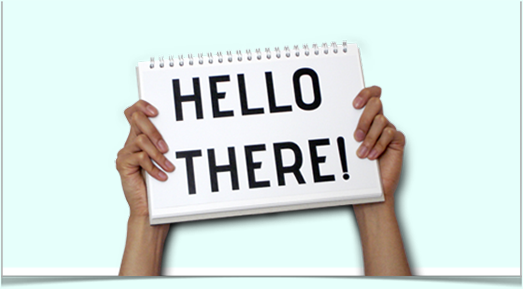 First Things, First…
In the chat room, write:
Your Name    
Your Role
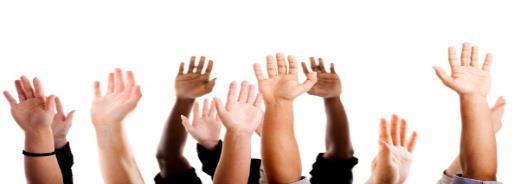 Opening Remarks
Purpose
Expand QI culture in HIV/STD programs in Louisiana by
building the capacity of leaders and staff to improve HIV+ and at risk patient care and 
providing basic QI information in chunks that could be used for:
Staff Orientation 
QM Plan 
Program Assessment and Evaluation
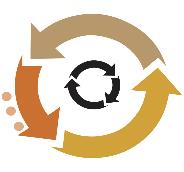 QM 101 Series
Module 1:  Overview - Quality Improvement
April 11, 2018; 12:00 pm – 1:00 pm 
Module 2:  Quality Program Infrastructure
May 9, 2018; 12:00 pm – 1:00 pm 
Module 3:  Performance Measurement 	
June 6, 2018; 12:00 pm – 1:00 pm 
Module 4:  QI Project Steps and PDSA
July 11, 2018; 12:00 pm – 1:00 pm
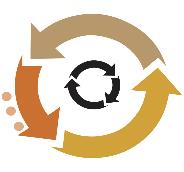 Session 2  Review
Reviewed HRSA/HAB grant requirements
	PCN#15-02 for QM Program infrastructure
Continued to develop a common knowledge and framework of QI Principles and QI terms 
Focus:  Defining your Quality Accountability System; QM Plan - Table of Contents; QMC/QI Project Team R/R
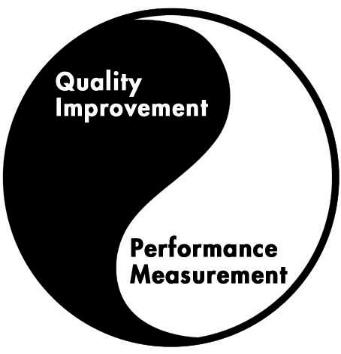 Infrastructure
Principle: Balance between Performance Measurement and QI Initiatives
Quality 
Management Program
What We Want to Avoid……..
https://careacttarget.org/cqii
Center for Quality Improvement and Innovation
Review NQC (CQII) tutorials before June webinar:
Quality Academy
C.  Measurement and Data
	7.  Acting on Measurement – Overview – (Beginner)
	8.  Choosing Performance Data (Intermediate)
	9.  Collecting Performance Data  (intermediate)
	21.  Statistics 101 and Making Graphs in Microsoft Excel (Intermediate)
	25.  Introduction to the HAB measures (Intermediate)
	26.  Using the HAB measures  (intermediate)





Resource updated on 03/15/2018
Resources
Resources formerly found on the on the NQC website have been transferred to the Clinical Quality Management webpage of this site.
Review HRSA/HAB HIV Performance Measures
HRSA HIV/AIDS Bureau (HAB)
September 2017
Performance measures to help Ryan White HIV/AIDS programs monitor and improve the quality of care they deliver.
Session 3 Outcomes
Understand importance of performance measurement and its relationship to goal achievement
Understand defining elements and types of performance measures (PM)
Understand how to report data for QMC and QI Projects to guide improvement work
Why Measure?
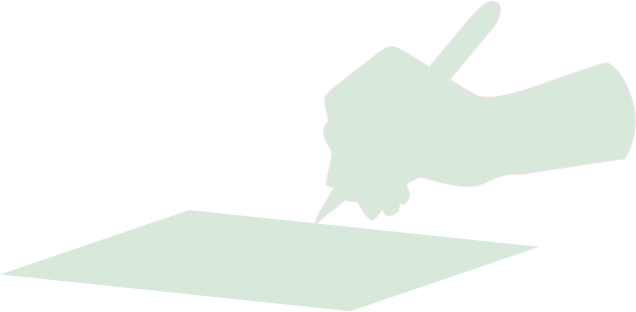 It’s very simple:

“You can’t  improve what you can’t measure!”
[Speaker Notes: LORI

“You can’t improve what you can’t measure.” Measurement gives us power.  And, it enables us to see if we are improving.]
What is a Quality Measure?
A quality measure is a tool to assess specific aspects of care and services that are linked to better health outcomes while being consistent with current professional knowledge and meeting client needs.
[Speaker Notes: LORI

Quality is defined as “the degree to which health services for individuals and populations increase the likelihood of desired health outcomes and are consistent with current professional knowledge.” 
An indicator is a way of measuring whether care and services you provide, as well as the activities you perform, are linked to improved health outcomes for clients. 
An indicator takes one aspect of HIV care, and provides a way of assessing how often this specific aspect of care is properly provided.
By defining what “properly provided” means (this is where the “current professional knowledge” comes in), indicators enable you to learn about the level of quality in the care your HIV program provides.]
Most Pressing Performance Measurement Question
What are you struggling with the most as it relates to performance measurement?
Performance Measures that Matter – Selection of Portfolio
1.   Know your funders’ expectations
RW Quality Management PCN #15-02:  Components of an Effective CQM Program
Infrastructure
Performance measurement – based on funded services
Quality Improvement
Purpose
Use of data and measurable outcomes to determine improvements to achieve specific aims based on health outcomes.
What is a Performance Measurement System?
…a regular process of collecting, analyzing and reporting data regarding patient care, health outcomes on an individual or population level, and patient satisfaction, for example,
Annual RW HIV/AIDS Service Report (RSR)
Health disparities across different target populations
Quarterly data collection on CQM Performance Measures (PM) 
All funded service categories need at least one PM
Highly utilized and prioritized service categories should select two
Elements of a Quality Management Plan
Quality statement
Quality improvement infrastructure, including participation of stakeholders, roles/responsibilities
Performance measurement and Results
Annual quality goals
Capacity-building for quality improvement
Communication plan
Evaluation
Work plan (action plan)
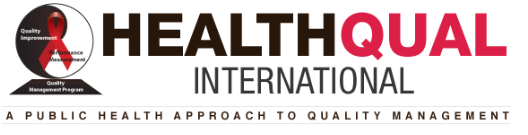 Performance Measures that Matter – Selection contd
Align your measures with your program and agency goals
Patient care health outcomes
Epidemiology data - community
Continuum of Care – ending the epidemic
Measures to Evaluate Mission/Purpose Progress
Our mission is to develop and maintain a network-wide quality program that improves patient health outcomes for those individuals living with HIV. 
The vision is to become trend-setters in quality health care initiatives and family centered care. 

What are possible measures that might be selected to achieve this vision?
Potential  Measures for Improvement Focus
Patient outcome measures
Mortality
Viral Load Suppression – (HAB,  National HIV/AIDS Strategy-NHAS)
Process measures
Gap- in-Care (visits);  on ARV medication – (HAB, NHAS)
New patients linked to care
Results are in the “trendsetter class”
Benchmark with “best” clinics in the state
Top 10 percentile nationally ( RW state reports)
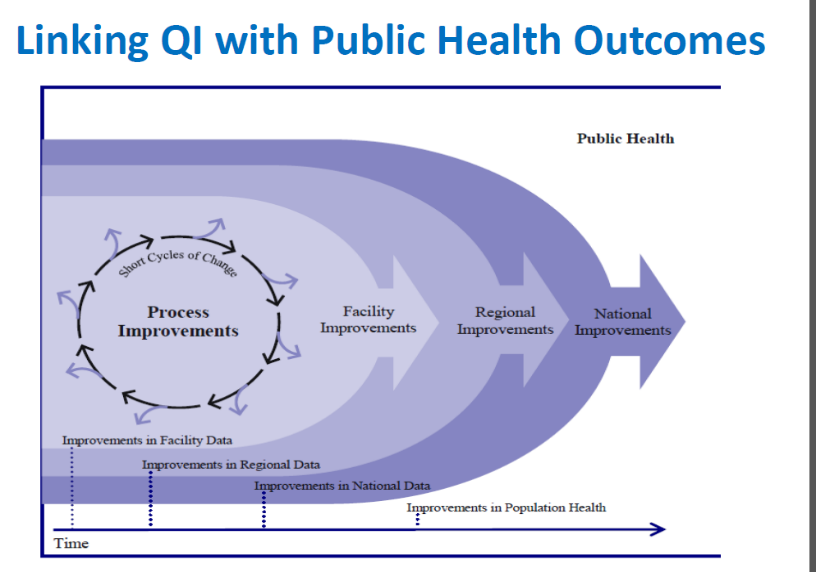 [Speaker Notes: Graphic representation of how improvement flows from organization to region to state to national]
Types of Measures…
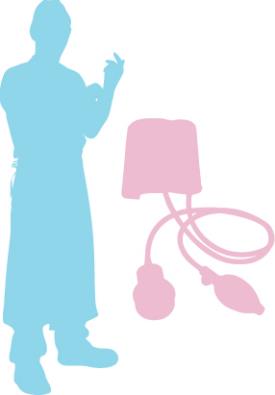 Outcomes
The end result
The effect on the individual or the population
Processes
The actions taken to produce the outcome
The procedures for achieving the best outcomes
What is an Indicator?
[Speaker Notes: In some cases, indicators look at outcomes - the results of care.  An outcome indicator could look at, for example, the CD4 levels of patients on antiretroviral therapy.  The patients viral load is a result or outcome of the therapy.
In other cases, indicators look at processes:  the actions that are taken.  A process indicator for antiretroviral therapy could look at, for example, whether patients were assessed for their adherence to antiretroviral treatment.  This process of treatment adherence assessment is a critical piece to optimizing antiretroviral therapy.]
Quiz
Look at the data report on the next slide
Which measure(s) are 
also public health measures
Outcome measures
Process measures
GOCARE QI Performance Measures for 2017-2018
Quiz contd
Look at the data report on the prior slide
Which could be an
Outcome measure(s) for Cervical Cancer Sreening? Syphilis Screening?
Process measure(s) for Viral Load Suppression?
Relevant Processes Include…
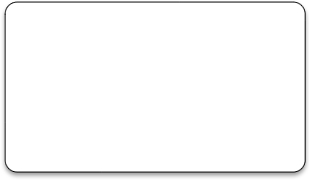 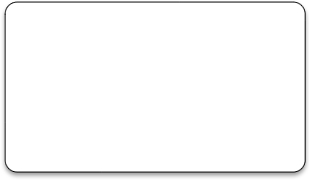 Medical care
Case management
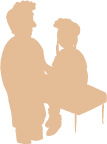 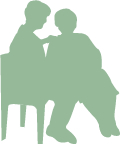 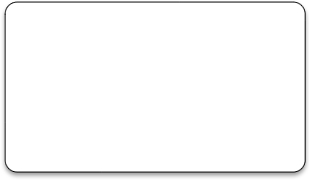 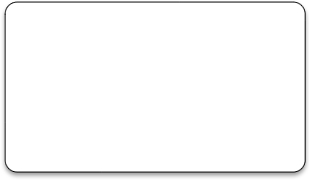 Cross agency coordination
Clinic, program or hospital management
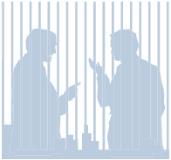 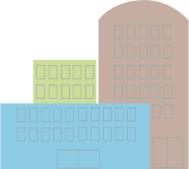 What is an Indicator?
[Speaker Notes: A process can be anything you do to provide care and services.  As we said in Tutorial 2, processes are tangible targets of our quality improvement efforts.  Processes can also be easier to measure than outcomes. 
When we know that an action or process relates to an outcome, then a measure of the process becomes a proxy of quality.  For example, annual pap smears allow for early detection of cervical cancer in women with HIV.
Many types of processes matter. In addition to medical care, case management processes, program management or administration, and large-scale management all relate to the quality of care.  For instance, the process of a case manager escorting a client to his or her appointment can be critical in linking patients to care.]
Types of Data Commonly Used In HIV QI
What Makes a Good Measure?
Relevance
Does the measure affect a lot of people or programs?
Does the measure have a great impact on the programs or patients/clients in your substance use program?
Measurability
Can we realistically and efficiently use the measure(s) given finite resources?
Selecting Indicators
[Speaker Notes: Clearly, the universe of things that can be measured is vast.  How do we begin to select a manageable number of areas to track?

There are four main criteria to use in selecting sound indicators.  The first two are:
Relevance.  Are you looking at something that matters to your program?
And measurability.  Can you actually measure this aspect of care, given the resources you have?]
What Makes a Good Measure? (cont.)
Accuracy
Is the measure based on accepted guidelines or developed through formal group-decision making methods?
Improvability
Can the performance rate associated with the measure realistically be improved given the limitations of your services and population?
Selecting Indicators
[Speaker Notes: The next two criteria are:
Accuracy.  How valid is this indicator?  Does it really reflect current professional knowledge?  Does it build on accepted guidelines for HIV care?  If it deals with an aspect of care not yet covered by a guideline, has there been consensus by professionals and peers? And lastly,
Improvability: the ultimate goal is to improve the quality of care.  As you select indicators, focus first on those that will help you improve.  
If you answer "no" to any of these questions, the indicator—while still relevant to patient care—is probably either too difficult to measure or less than critical to patient care. On the other hand, if you answer "yes" to all of the questions, you have most likely found a viable indicator that will give you the most benefit for your measurement resources.]
Common HIV-Related Measures
[Speaker Notes: HIV care professionals are beginning to come to consensus on a core group of indicators for HIV care.  We’ll talk more about this later on in this Tutorial.  But here are some examples:
HIV monitoring is a critical step in assessing the state of someone’s disease (an outcome).  The process, or action, required for HIV monitoring is a CD4 cell count or Viral Load test.  These tests should be done at least every four months, as suggested by HIV care guidelines.  Therefore, by measuring what percentage of eligible clients have CD4 count tests every four months, you can assess how consistently you are providing this important aspect of care.
Other examples include routine adherence assessments for antiretroviral therapy, annual PPD testing for TB screening, PCP prophylaxis for prevention of opportunistic infections, annual pelvic exams as part of gynecologic care, annual substance use assessment, and an annual dental exam as part of a coordinated spectrum of care.]
Measures Should Be Clearly Defined
This definition includes:
Who is eligible to be evaluated?
What part of this population should have received the care being measured?  (Who should be counted in the denominator?)
What part of those who should have received the care did receive the recommended care?  (Who should be counted in the numerator?)
Defining Indicators
[Speaker Notes: We’ve now spoken a lot about what kinds of indicators to use in your HIV program.  Selecting indicators can be difficult, although often regulatory agencies will select them for you.
But just as important as the selection of the indicator is its precise definition once it has been selected.  The key steps in defining an indicator are:
Figuring out the overall population or sample: who should be eligible to be evaluated?  
Determining who, in this overall population, should have received the care being measured.  It makes no sense, for example, to measure the level of gynecologic care received by men.  Those “who should have received the care” make up the denominator of your measure.
The third step then involves determining who among those “who should have received” the care actually did receive the recommended care.  These people then become the numerator of your measure.]
Eligible Patients/Sample
How to think 
about measures
Denominator

Number of active patients with at least one HIV medical visit in 2017
Numerator

Number of patients in the denominator with an HIV viral load test <200 copies/ml at last HIV viral load test during the measurement year
33
[Speaker Notes: Stephanie]
Example:  Viral Suppression Measure by HRSA/HAB
Percentage of patients, regardless of age, with a diagnosis of HIV with a HIV viral load less than 200 copies/ml at last HIV viral load test during the measurement year 	
Numerator:  Number of patients in the denominator with a HIV viral load less than 200 copies/mL at last HIV viral load test during the measurement year 
Denominator:  Number of patients, regardless of age, with a diagnosis of HIV with at least one medical visit in the measurement year 	
Patient Exclusions:  None
Defining Indicators
[Speaker Notes: HIV ambulatory care sites that participate in the National HIVQUAL Project define the eligibility for records to be included in the measurement population as follows:
HIV-positive patients, who have had at least 2 primary care visits in last 12 months; with at least 1 primary care visit within the last 6 months.]
How Will You Define Who is Eligible to be Evaluated?
Location: all sites, or only some?
Gender: men, women, or both?
NHAS Disparity:  MSM of color, women of color, youth, transgender people
Age: any limits?
Patient conditions:  patients who are co-infected
Treatment status: suppressed, undetectable
Defining Indicators
[Speaker Notes: How do you define your eligibility criteria for the measurement population, the outer circle in our diagram? 
 
One approach is to answer the following questions:
- Location: What facilities within the care system will be included?
- Gender: Do we want to focus on one sex?
- Age: Are there particular age limits?
- Patient condition: Is a confirmed diagnosis required, or simply symptoms or signs? Do certain conditions make the patient ineligible?
- Active treatment status: How many visits are required for eligibility? Must the patient currently be in treatment? Patients on antiretroviral treatment only?

Answering these questions helps you define the parameters of the patient population you will then look at more closely.]
Range of Performance Measures Available
HRSA HIV/AIDS Bureau (HAB)
HHS HIV Measures 
National Quality Forum (NQF)
National Quality Center (NQC)
In+care Campaign
HIVQUAL
[Speaker Notes: MARLENE]
HAB Performance Measures www.hab.hrsa.gov/deliverhivaidscare/habperformmeasures.html
Clinical (Groups 1-3)
Medical Case Management
Pediatrics
Oral Health
ADAP
Systems-level
[Speaker Notes: MARLENE]
[Speaker Notes: MARLENE]
[Speaker Notes: MARLENE]
HRSA/CDC Found Suitable for NQF Endorsement
Medical visit frequency
Gap in medical care
Prescribed HIV antiretroviral therapy
Viral load suppression
[Speaker Notes: MARLENE]
Useful at Many Levels of HIV Care
To align the work on the different Ryan White Program Parts
At the system level
At the provider level
Within a program’s quality management plan
[Speaker Notes: MARLENE

And the measures make sense at and across levels of care.  In fact, the Bureau hopes that these measures will help to align the work of the different Ryan White Program Parts, so that – whatever the funding entity or type of program – the importance of key components of HIV care is emphasized.

The measures also can be used either at the provider or system level:
The measures can be rolled up to look at issues from a system perspective, such as with Part A and B Programs. 
Programs can also work with their subcontractors, vendors or sub-grantees to implement the performance measures at the provider level. 

And, at the discrete program level, as we’ve discussed, the core clinical performance measures can play a role in a program’s quality management plan.]
When preparing reports….Remember Who is Your Audience?
Quality Management Committee?
Front Line Staff?
Clinical Staff? Panel? Huddle?
Multidisciplinary Team?
Board Members?
Consumer Advisory Board
People in Waiting Room?
Summary
HAB does not require Recipients to use their measures but it strongly urges you to use the measures to:
Track and trend performance 
Identify areas for improvement 
Strengthen quality management plans
Benchmark with other RW Programs

Questions
How could you use the following line graph for:
Tracking, trending performance?
Identify areas for improvement?
Strengthen your QM Plan??
Benchmark with other RW Programs in LA? In US?
[Speaker Notes: MARLENE

Data is a valuable tool for anyone managing a program.  The HIV/AIDS Bureau has identified the core clinical performance measures and expects Ryan White Program-funded sites to use the measures as just such a tool.  YOU DO NOT NEED TO REPORT YOUR PROGRAM’S DATA TO THE BUREAU.  Instead, make use of the measures for your own quality improvement work.  

You might use the data to, for example:
Track and trend data on performance to monitor quality of care provided.  What is your program doing well? Is your performance getting better, worse, or staying the same?

Identify areas for improvement.  Do the data show clinical performance levels that are too low?  Or a downward trend?   

Strengthen your program’s quality management plan.  

HAB released the PMM in 2012 to collect data for applying for national endorsement for a subset of HAB measures. Reports are generated that allow the user to compare performance regionally (PHS regions) and nationally

Example of report is on next slide]
Trending Data – Use of Line Graphs
On To the Next QI 101 Webinar
Using data to identify areas for improvement 
Making improvement:  QI Project Steps and PDSA
Quick Check-in
Q & A



Comments
Any Aha moments?
What went well?
What could be improved?
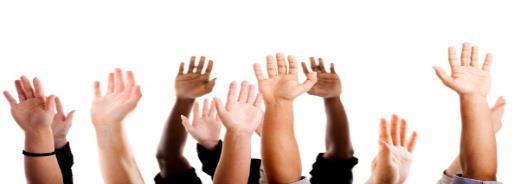 QI Training/Learning Resources
NQC Tutorials:   www.nationalqualitycenter.org  It will take you to careacttarget.org Center for Quality Improvement and Innovation, scroll down to Resources and click on Clinical Quality Management webpage
Series of QI learning modules - Making Improvement Tutorials
	10.  Narrowing Your Focus – Using Data to Select an Improvement Project – intermediate
	11.  Using Teams to Improve Quality (intermediate)
	12.  How to get Started with Quality Improvement Teams (beginner)
	13.  PDSA Cycle or How We Accelerate Improvements in Care? (beginner)
	14.  Useful Quality Improvement Tools (Beginner)
	15.  Ideas for Change in HIV Care (Intermediate)

Ideas:  Brown bag lunch learning group; pre-work. Other?
Next Steps
Tell us your challenges in improving care
Let us know who wants to volunteer to present with us for the Quality Improvement webinar
Sign up for TA through Diona if you want TA on
Developing QM Plans
Infrastructure
Staff QI training
THANK YOU!